Путешествие Тучки по Европе
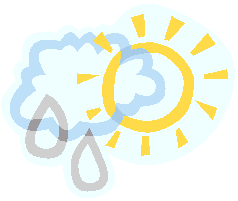 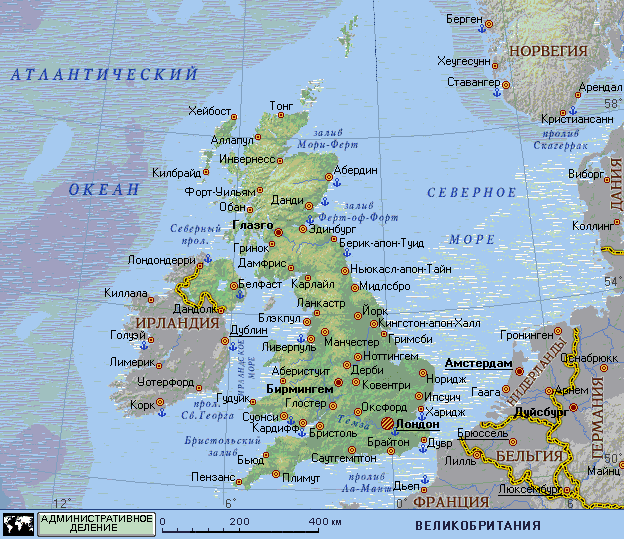 Великобритания

Столица Лондон
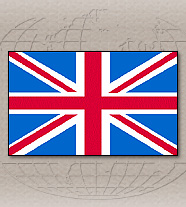 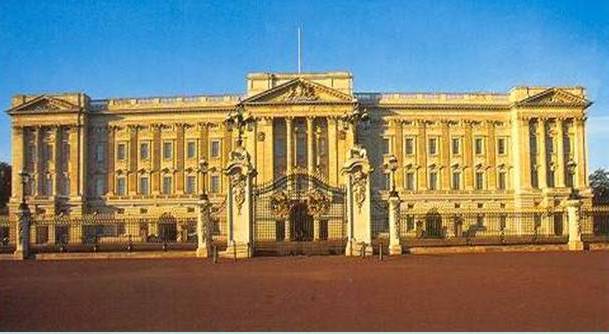 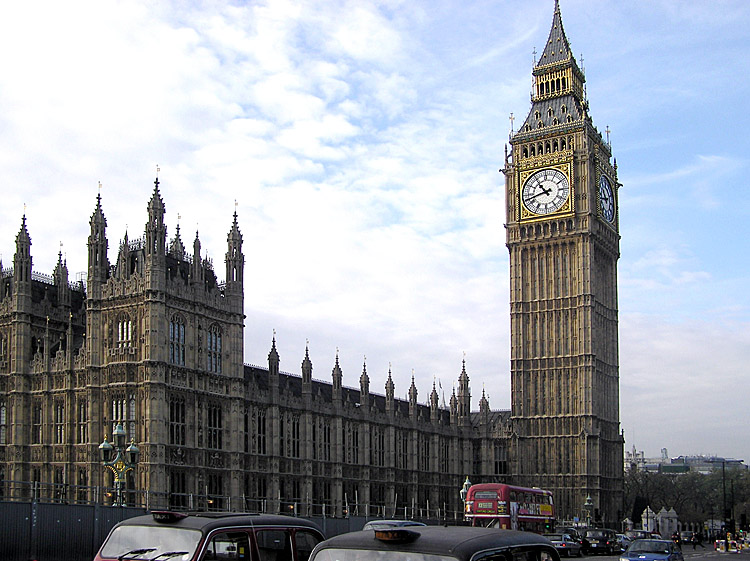 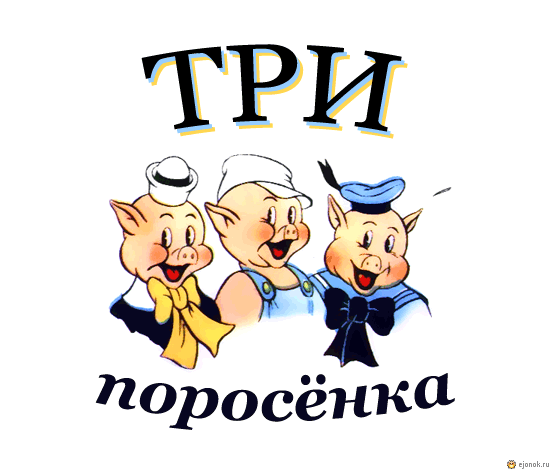 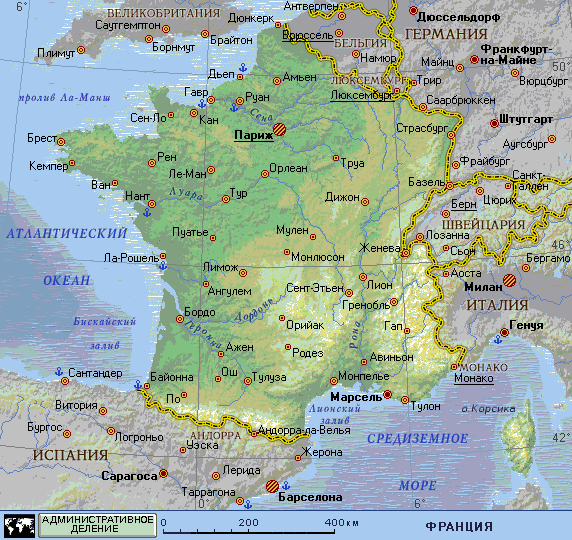 Франция

Столица Париж
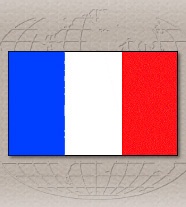 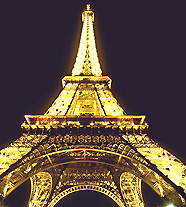 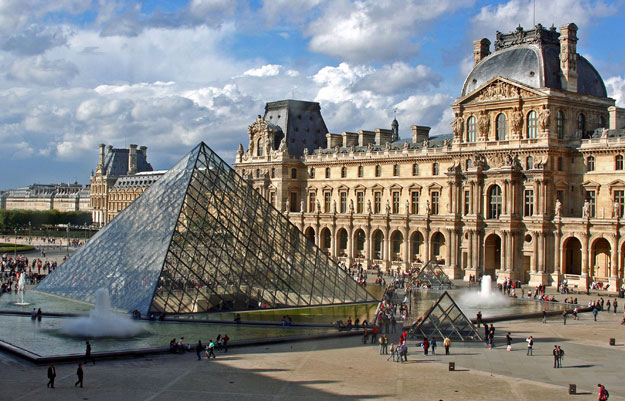 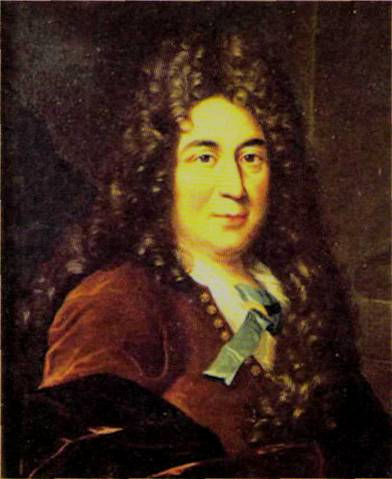 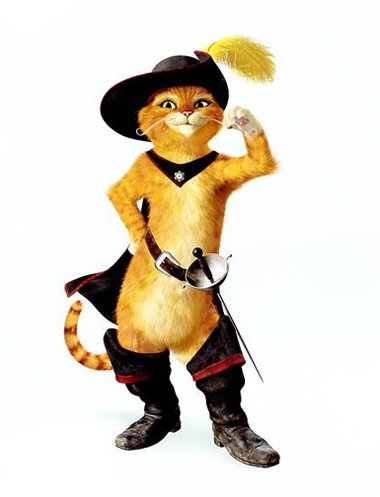 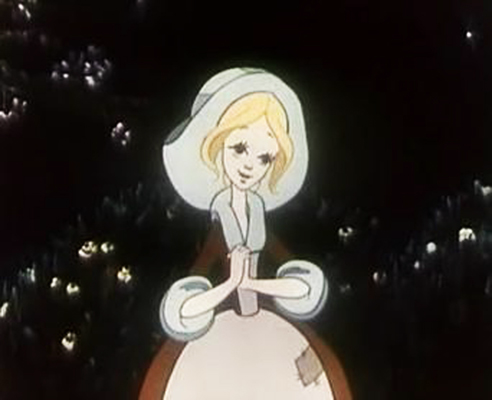 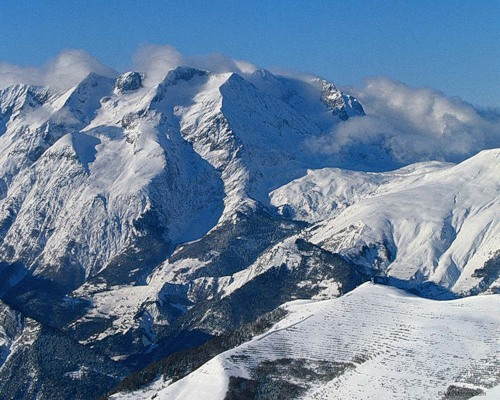 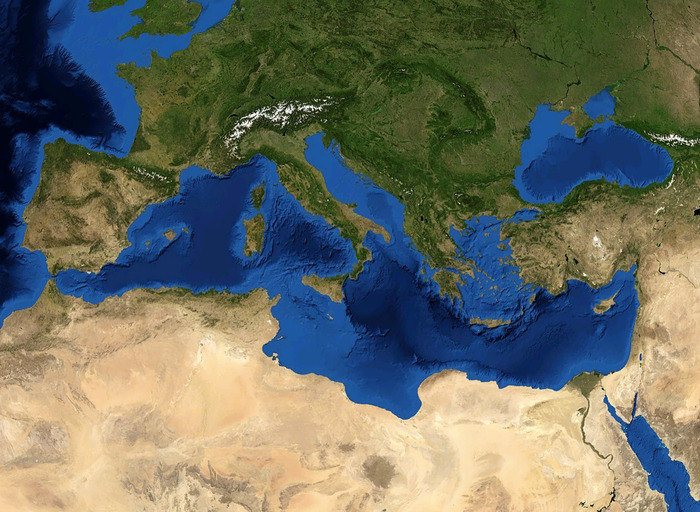 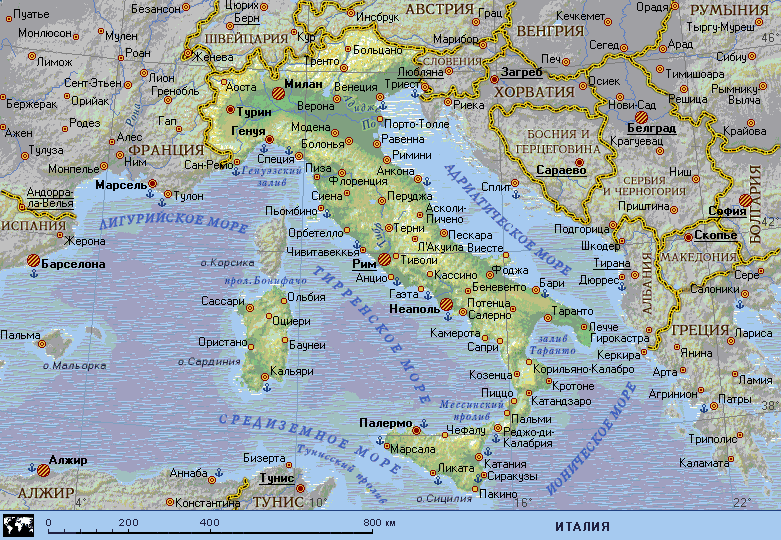 Италия

Столица Рим
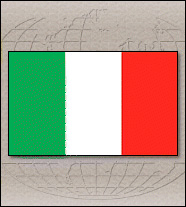 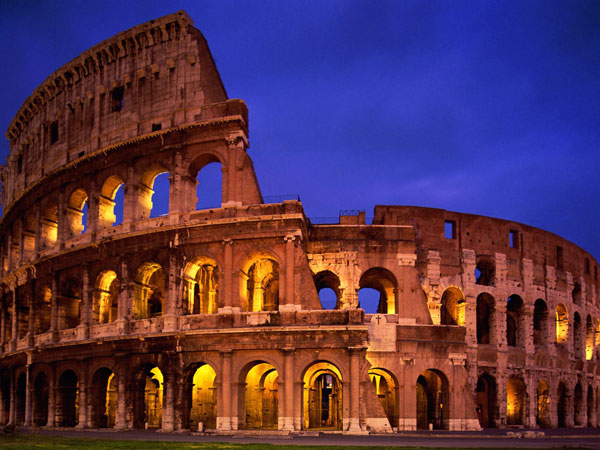 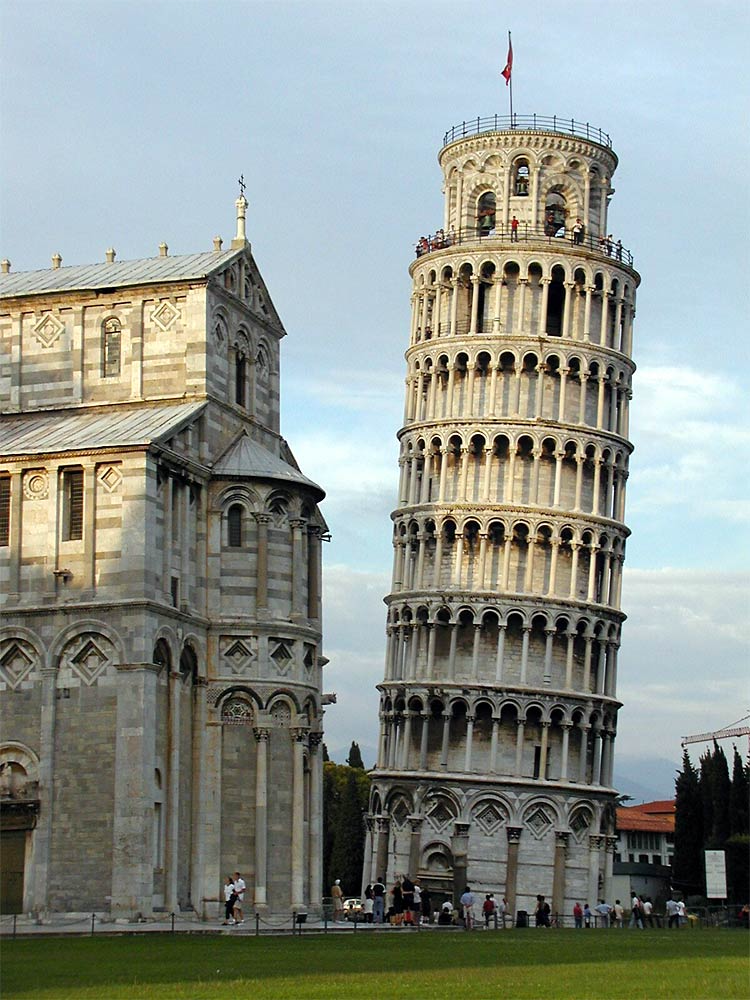 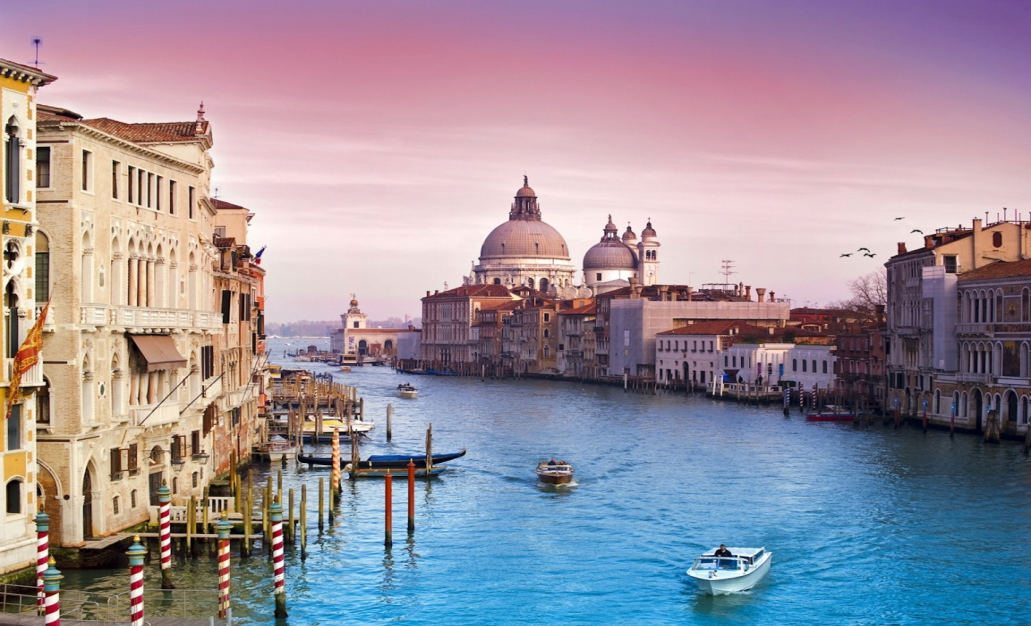 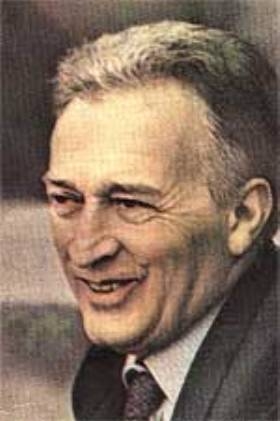 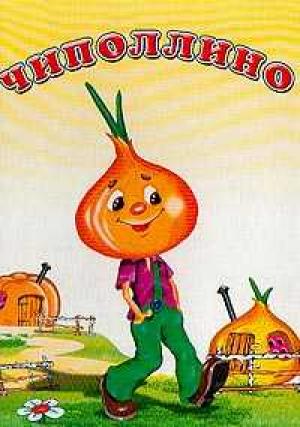 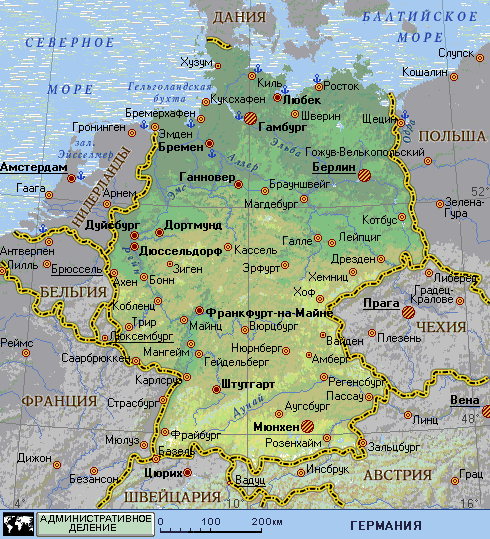 Германия

Столица Берлин
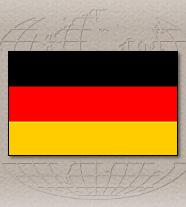 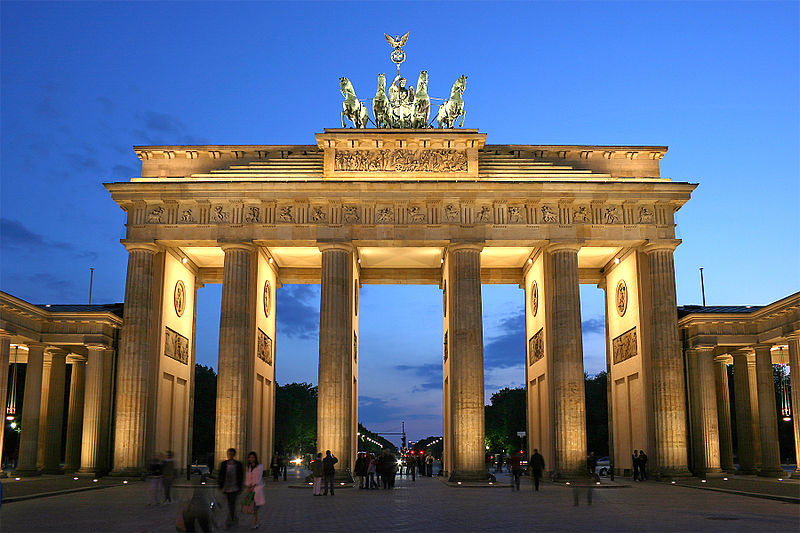 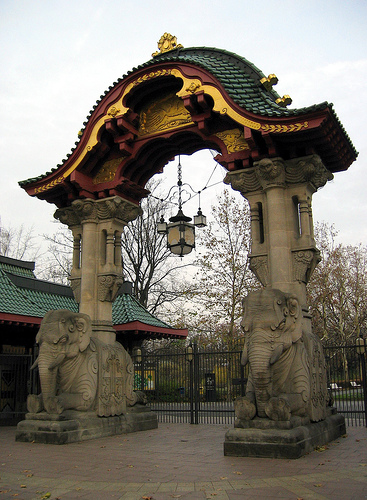 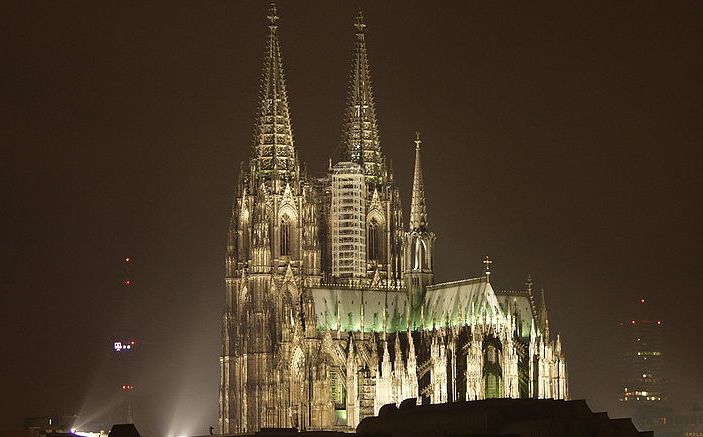 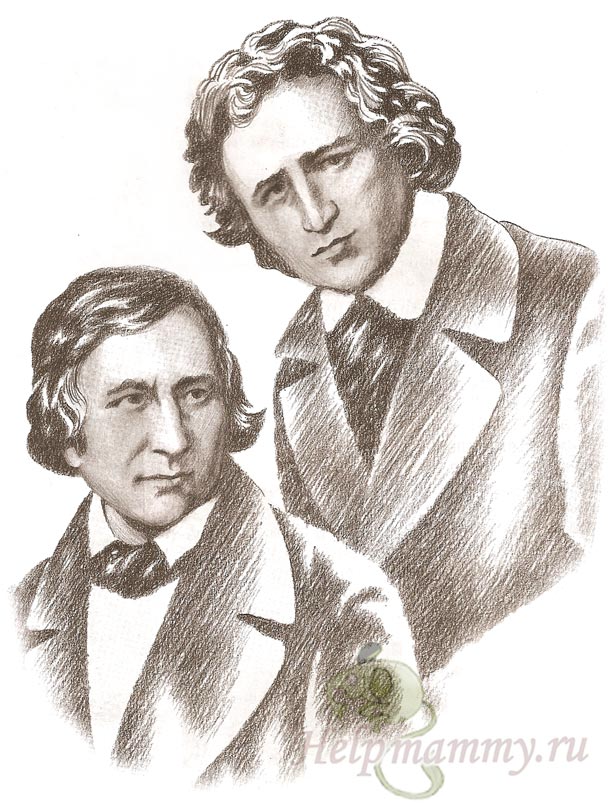 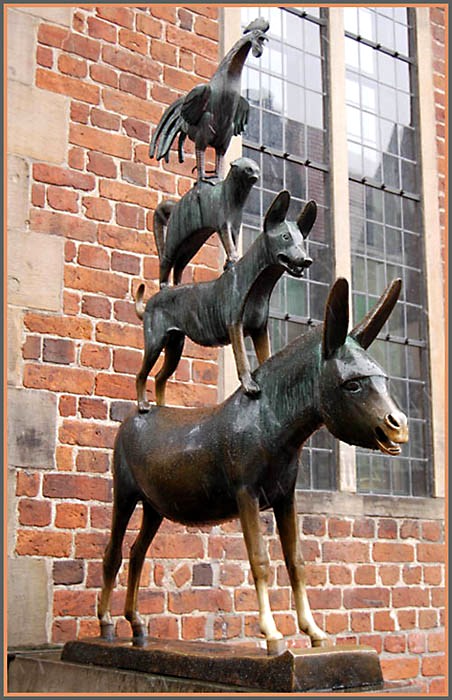 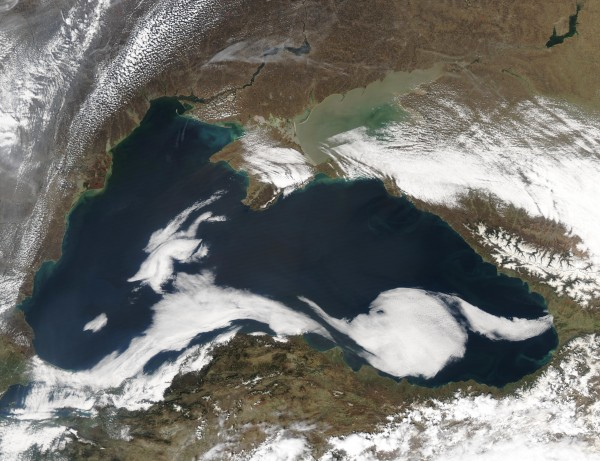 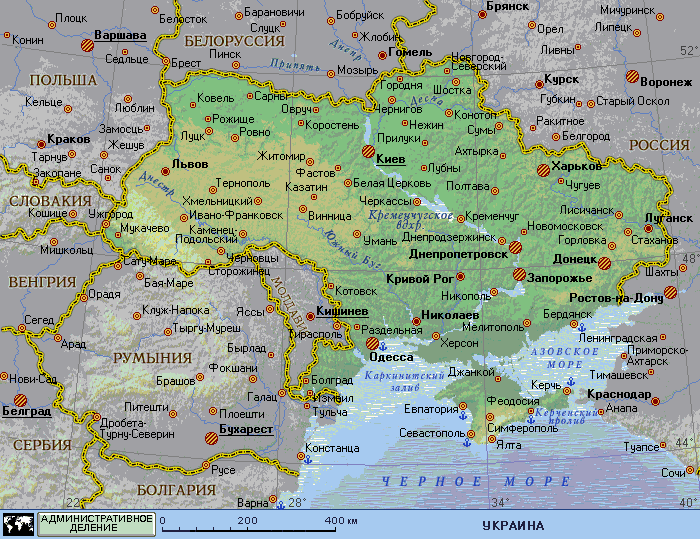 Украина

Столица Киев
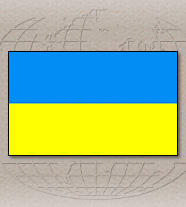 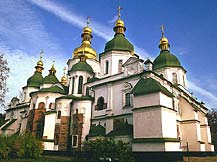 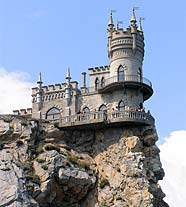 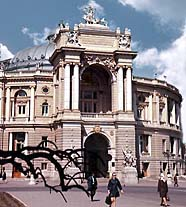 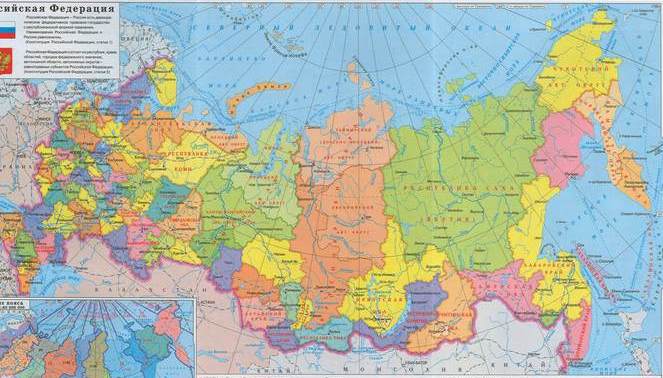 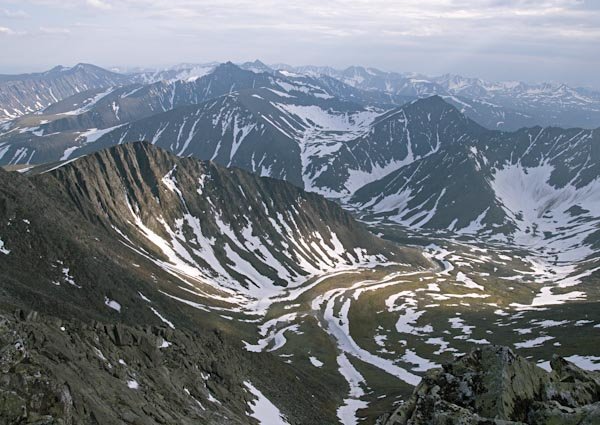 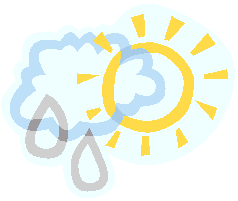 Конец…